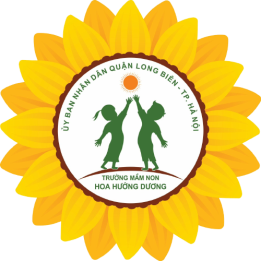 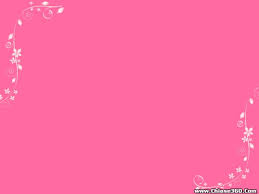 PHÒNG GD&ĐT QUẬN LONG BIÊNTRƯỜNG MẦM NON HOA HƯỚNG DƯƠNGNhận biết tập nói: Trò chuyện về tàu hỏa
Giáo viên:Trương Thị Thanh TâmLớp:Nhà trẻ D1
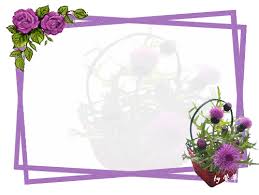 Hoạt động 1: 
Trò chơi: Hoa nở
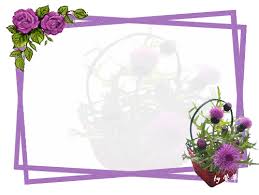 Hoạt động 2: 
NBTN: Hoa đồng tiền
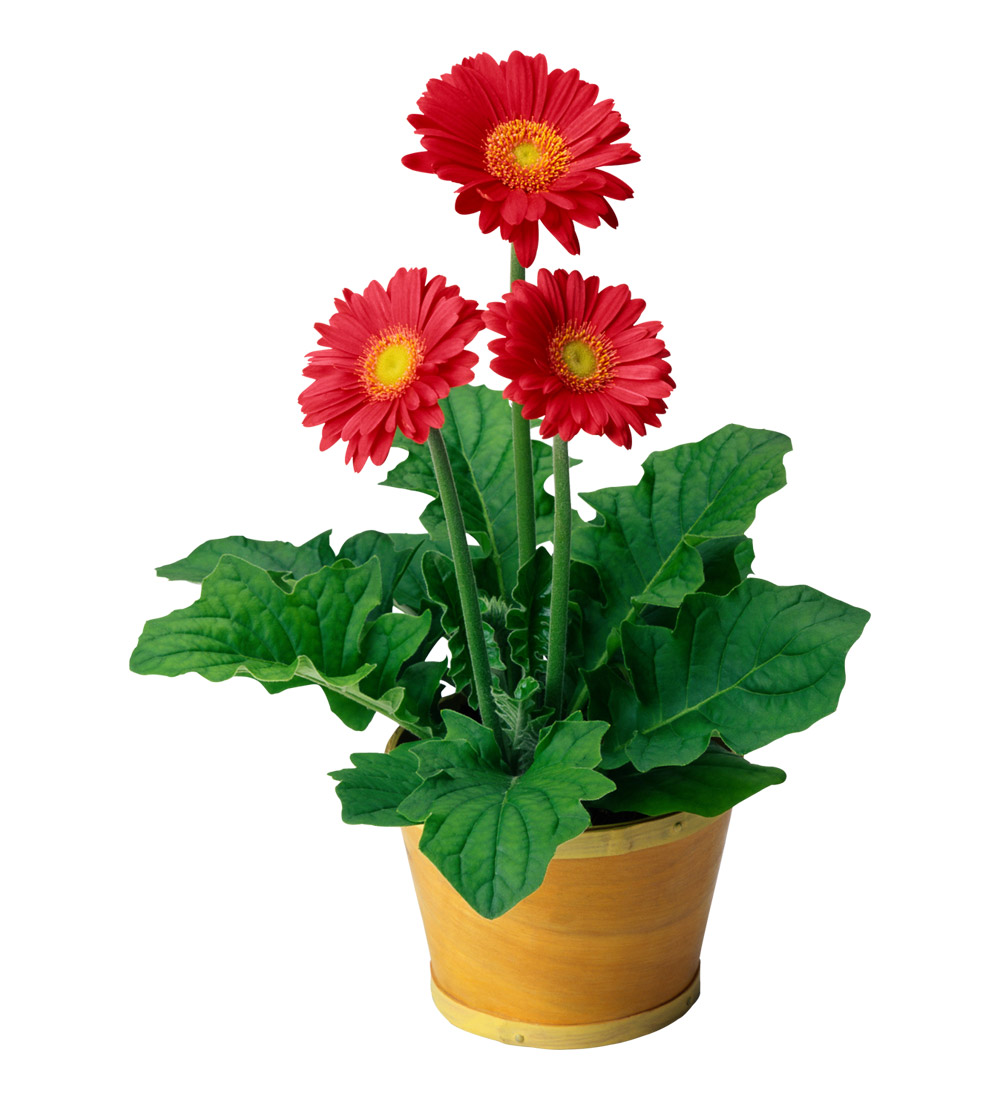 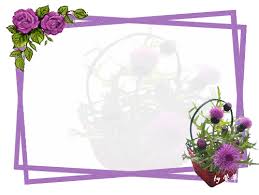 Hoạt động 3: 
Mở rộng
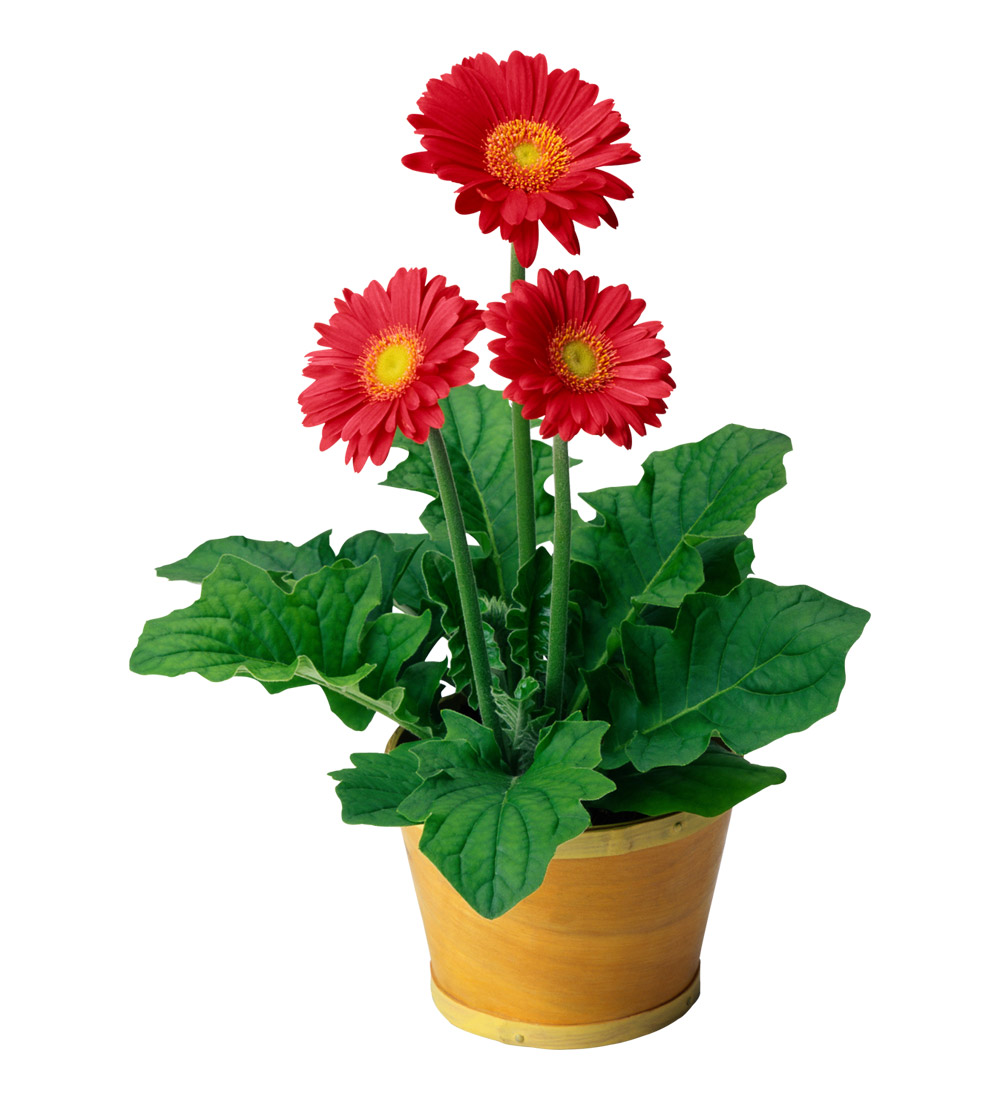 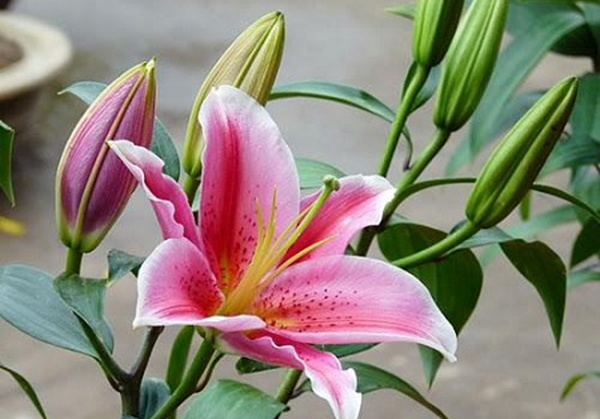 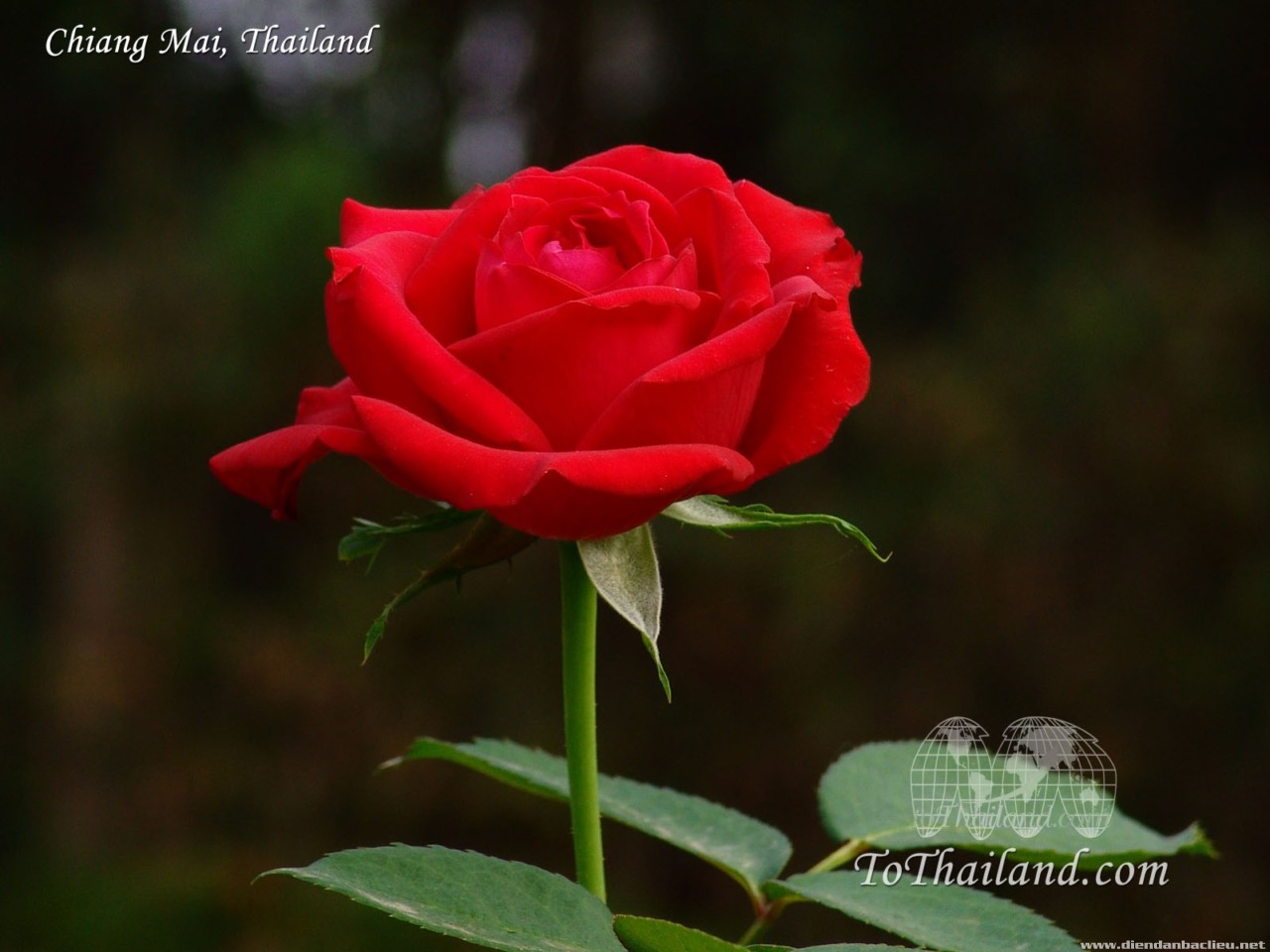 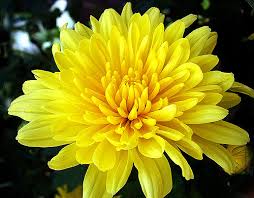 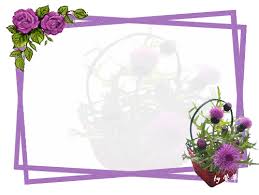 Hoạt động 4: 
Củng cố
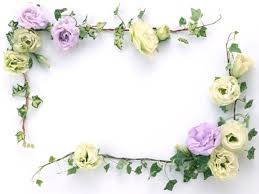 Trò chơi 1: 
Ai tinh mắt
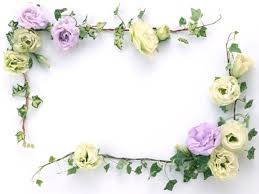 Trò chơi 2: 
Ai nhanh hơn
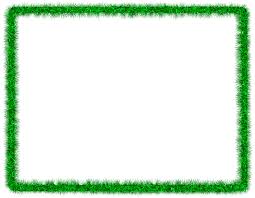 Kết thúc:
Chúc các cô và các bé
mạnh khỏe!